Mining Top-K High Utility Itemsets
Date: 2013/04/08
Author: Cheng Wei Wu, Bai-En Shie, Philip S. Yu,  	  Vincent S. Tseng
Source: KDD ’12
Advisor: Dr. Jia-Ling Koh
Speaker: Yi-Hsuan Yeh
Outline
Introduction
Problem definition
Mining top-k high utility
Baseline approach
Effective strategies
Experiments
Conclusion
2
Introduction
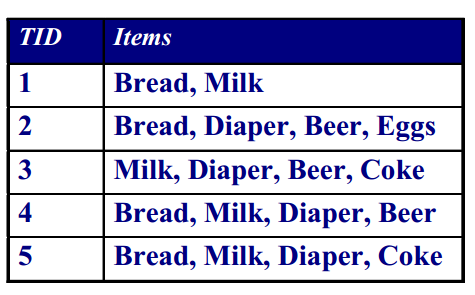 Mining high utility intems：discovery of itemsets with utilities higher than a user-specified minimum utility threshold min_util.
3
Introduction
Setting an appropriate minimum utility threshold is a difficult problem for users.

User need to try different threshold by guessing and re-executing.
inconvenient 
time-consuming
Setting k is more intuitive than setting the threshold because k represents the number of itemsets that the user wants to find.
4
Introduction
Propose a new framework named TKU(Top-K Utility itemsets mining) for mining top-k high utility itemsets without setting min-util.
top-k high utility itemsets
Transactions
UP-Growth
potential top-k high utility itemsets(PKHUIs)
UP-Tree
5
Outline
Introduction
Problem definition
Mining top-k high utility
Baseline approach
Effective strategies
Experiments
Conclusion
6
Problem definition
I = {i1, i2, … , im}：a set of items.
D = {T1, T2, … , Tn}：a transaction database where each transaction is a subset of I.
p(ij , D)： external utility (profit), a weight of an item
q(ij ,Tc)：internal utility, the quantity of the item sold in the transaction.
Ex：
p(A , D) = 5	p(C , D) = 1

q(A ,T1) = 1	q(D ,T3) = 6
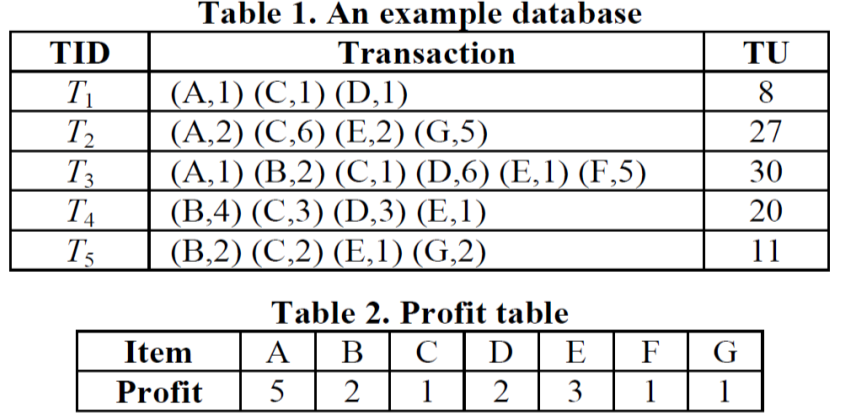 7
An itemset X = {i1, i2, … , il} is a set of l distinct items, where ij∈I, 1 ≤ j ≤ l, and l is the length of X.
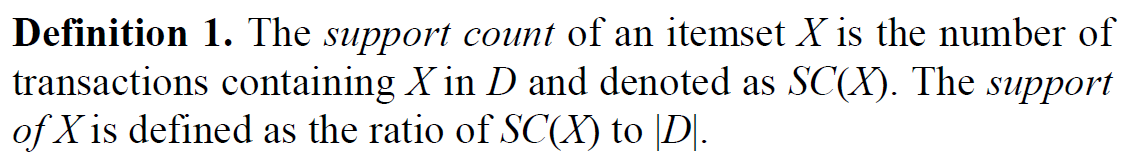 Ex:
X = {B,C}

SC(X) = 3
support(X) = 3/5
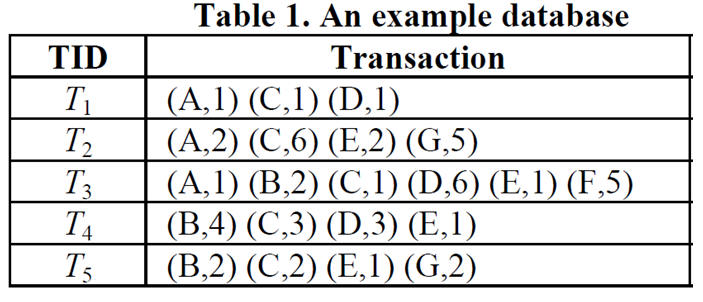 8
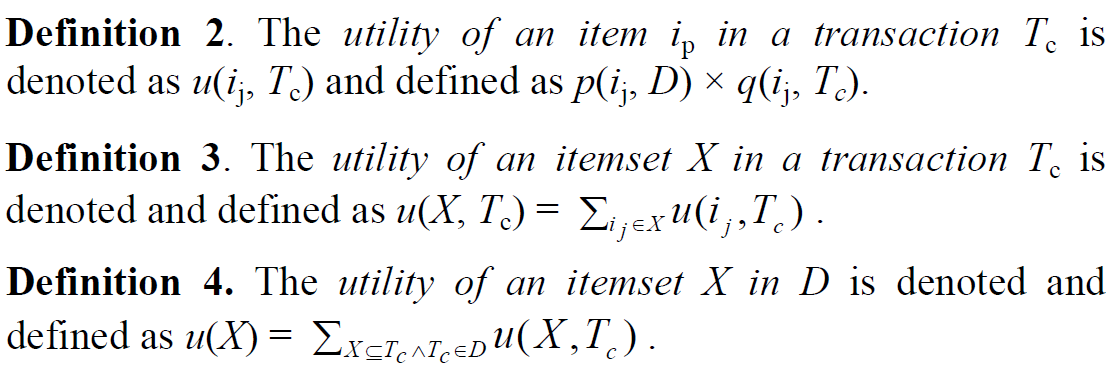 Ex:
u(A,T1) = 5*1 = 5
        u(C,T1) = 1*1 = 1
X = {A,C}
        u(X,T1) = u(A,T1) + u(C,T1)  = 6

u(X) = u(X,T1) + u(X,T2) +  u(X,T3)
	   =  6 + (5*2+1*6) + (5*1+1*1) 
	   = 28
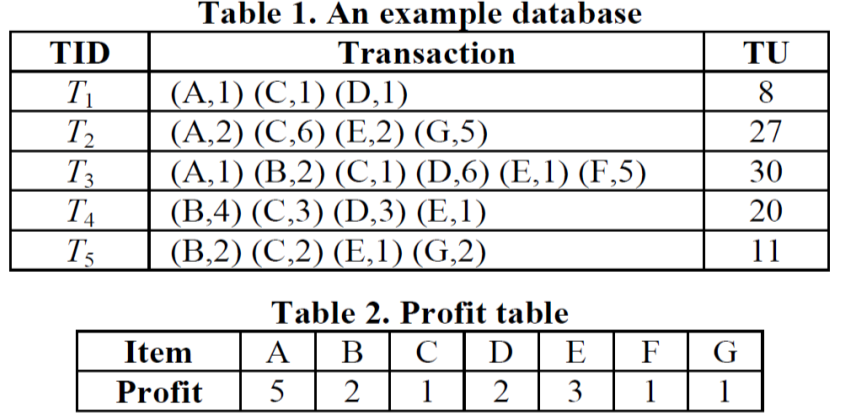 9
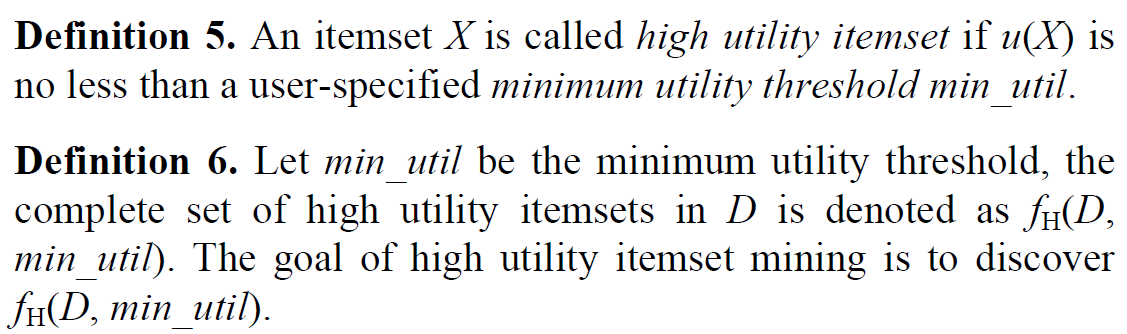 high utility itemset：u(X) ≥ min_util
𝑓𝐻(D, min_util) ：the set of high utility itemset in D.
10
downward closure property：any subset of a  frequent itemset must also be frequent.
We can not use the downward closure property to purn the search space.
Ex:
u(X) = u(X,T1) + u(X,T2) +  u(X,T3)
          =  (5*1) + (5*2) + (5*1) 
          = 20

u(Y) = u(Y,T1) + u(Y,T2) +  u(Y,T3)
          =  (5*1+1*1) + (5*2+1*6) + (5*1+1*1)      
          = 28
Assume ：
X = {A} , Y = {A,C}, min_util = 25
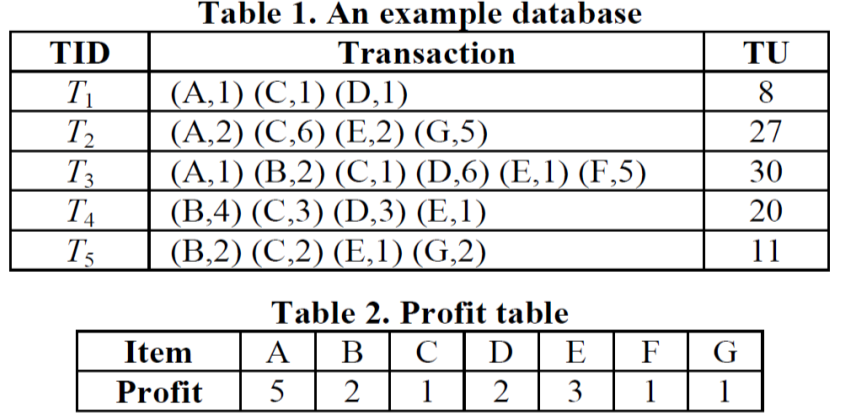 {A} is a low utility item, but its superset {A, C} is a high utility itemset.
11
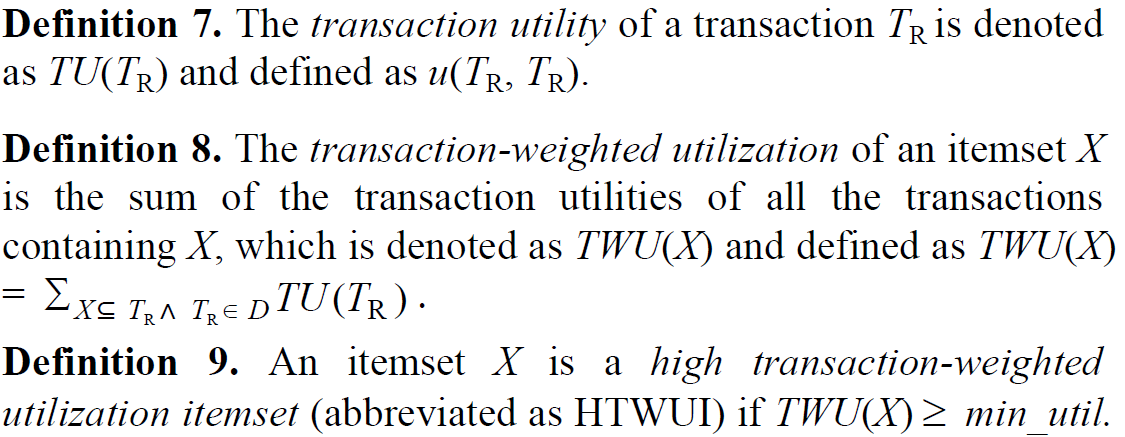 TU(T1) = u(A,T1) + u(C,T1) +  u(D,T1)
                    = (5*1) + (1*1) + (2*1) = 8
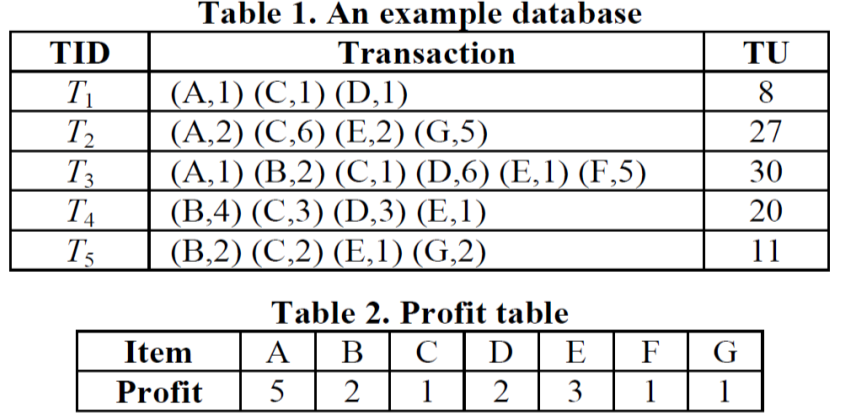 Assume： X = {A,C}
TWU(X) = TU(T1) + TU(T2) + TU(T3)
	          = 8 + 27 + 30
                        = 65
12
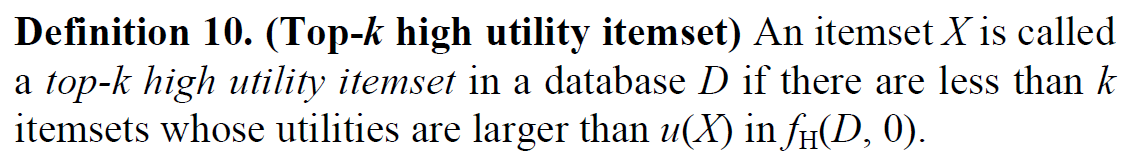 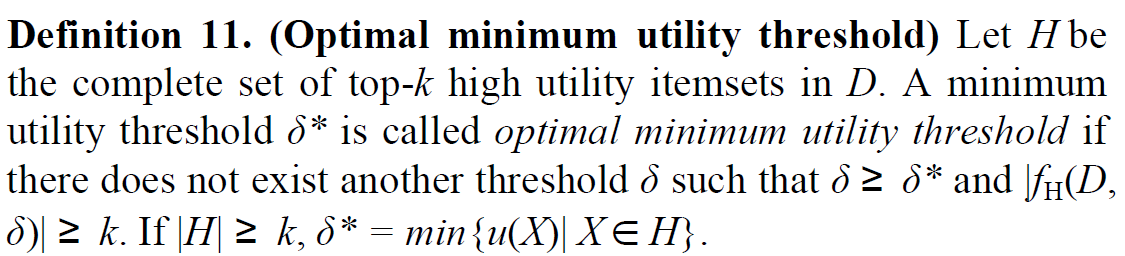 13
Outline
Introduction
Problem definition
Mining top-k high utility
Baseline approach
Effective strategies
Experiments
Conclusion
14
Mining top-k high utility
Baseline approach
Phase I
Construction of UP-Tree
Generation of potential top-k high utility itemsets(PKHUIs)： UP-Growth 
Phase II
Identifying top-k high utility itemsets from PKHUIs
Effective strategies
15
Outline
Introduction
Problem definition
Mining top-k high utility
Baseline approach
Effective strategies
Experiments
Conclusion
16
Phase IUP-Tree structure
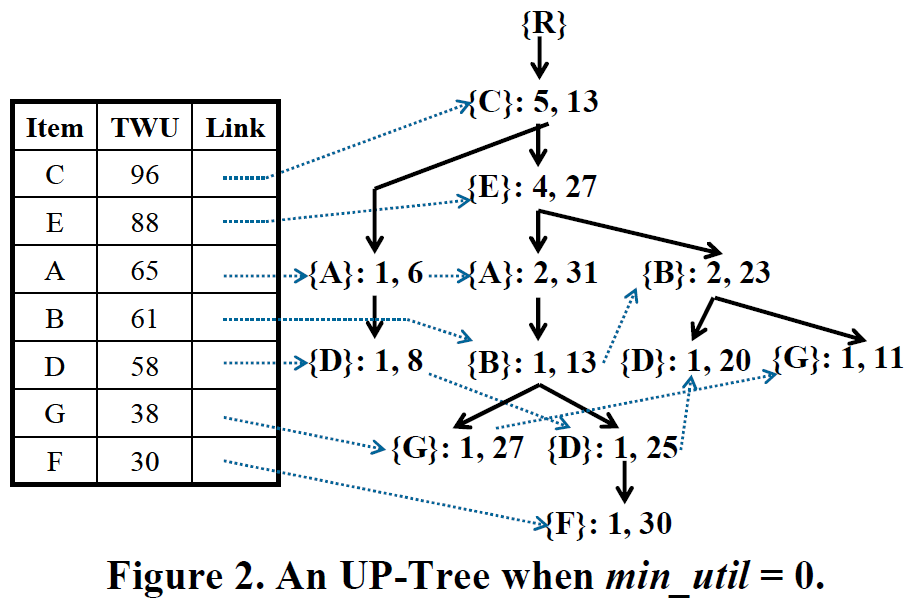 N.name
N.count
N.nu (node utility)
N.parent
N.link
Header table
17
Construction of UP-Tree
Build header table
Any item’s TWU > min_util will be discarded from transaction
Sort each items in every transaction
For each transaction build UP-Tree
18
Assume：
min_util = 0
Header table
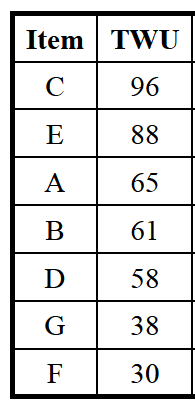 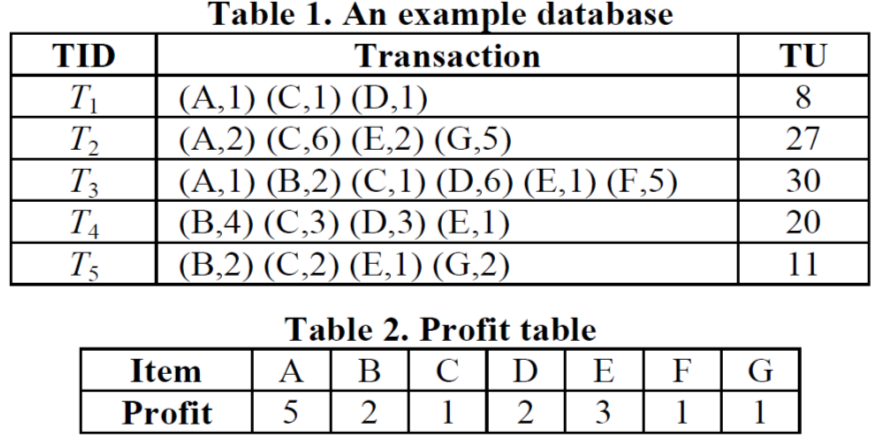 N.nu：Sum of the utilities of the items which are before the item.
count
R
C：1,1
C.nu = 1*1 = 1
A.nu = (1*1) + (5*1) = 6
D.nu = (1*1) + (5*1) + (2*1) = 8 = TU(T1)
A：1,6
D：1,8
19
Header table
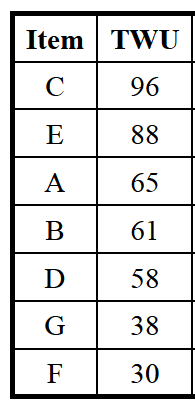 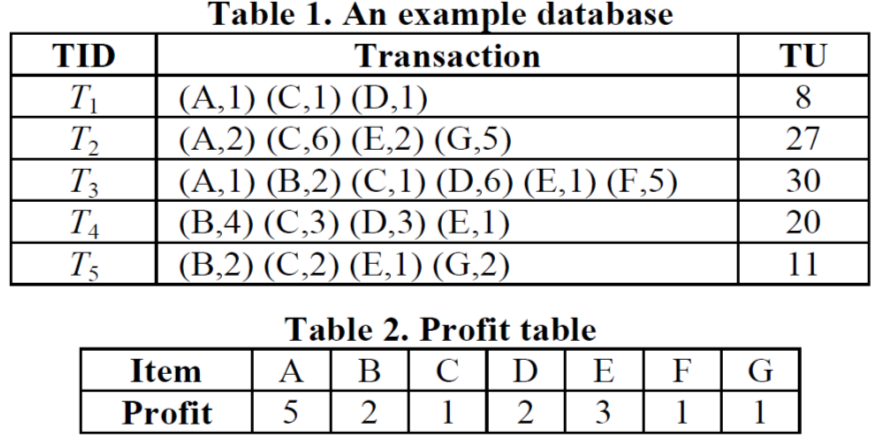 R
C：2,7
C.nu = 1 + (1*6) = 7
E.nu = (1*6) + (3*2) = 12
A.nu = (1*6) + (3*2) + (5*2) = 22
G.nu = TU(T2) = 27
A：1,6
E：1,12
A：1,22
D：1,8
20
G：1,27
Header table
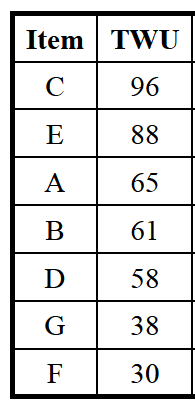 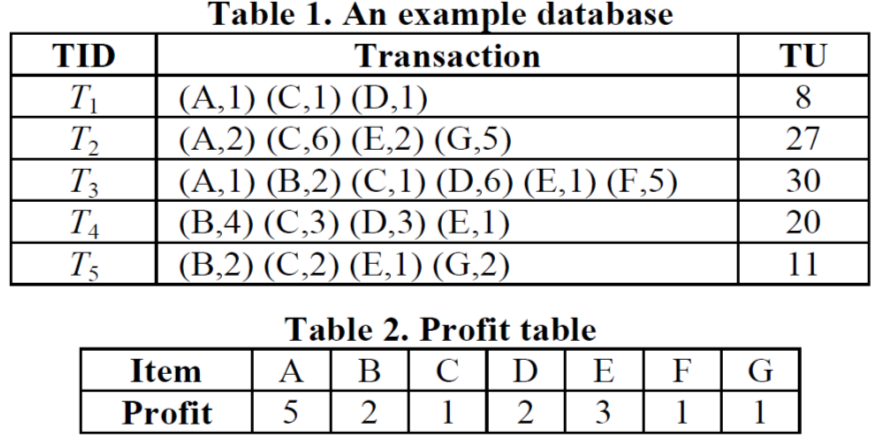 C.nu = 7 + (1*1) = 8
E.nu = 12 + (1*1) + (3*1) = 16
A.nu = 22 + (1*1) + (3*1) + (5*1) = 31
B.nu = (1*1) + (3*1) + (5*1) + (2*2) = 13
D.nu = (1*1) + (3*1) + (5*1) + (2*2) +   	(2*6) = 25
F.nu = TU(T3) = 30
R
C：3,8
A：1,6
E：2,16
A：2,31
D：1,8
B：1,13
21
G：1,27
D：1,25
F：1,30
Header table
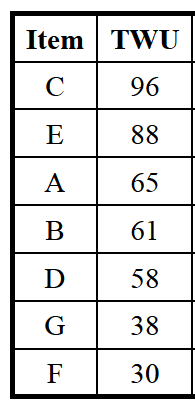 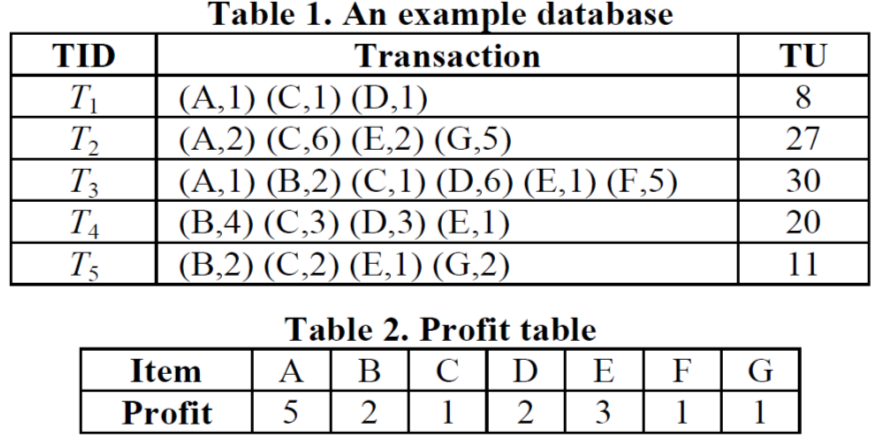 R
C.nu = 8 + (1*3) = 11
E.nu = 16 + (1*3) + (3*1) = 22
B.nu = (1*3) + (3*1) + (2*4) = 14
D.nu = TU(T4) = 20
C：4,11
A：1,6
E：3,22
A：2,31
B：1,14
D：1,8
D：1,20
B：1,13
G：1,27
22
D：1,25
F：1,30
Header table
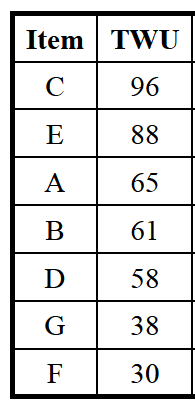 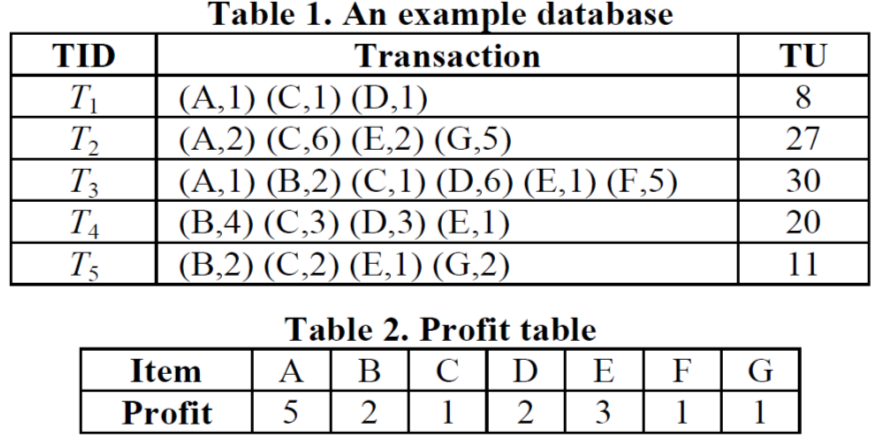 R
C：5,13
C.nu = 11 + (1*2) = 13
E.nu = 22 + (1*2) + (3*1) = 27
B.nu = 14 + (1*2) + (3*1) + (2*2) = 23
G.nu = TU(T5) = 11
A：1,6
E：4,27
A：2,31
B：2,23
D：1,8
G：1,11
D：1,20
B：1,13
G：1,27
D：1,25
F：1,30
23
Generating PKHUIs from the UP-Tree：UP-Gorwth
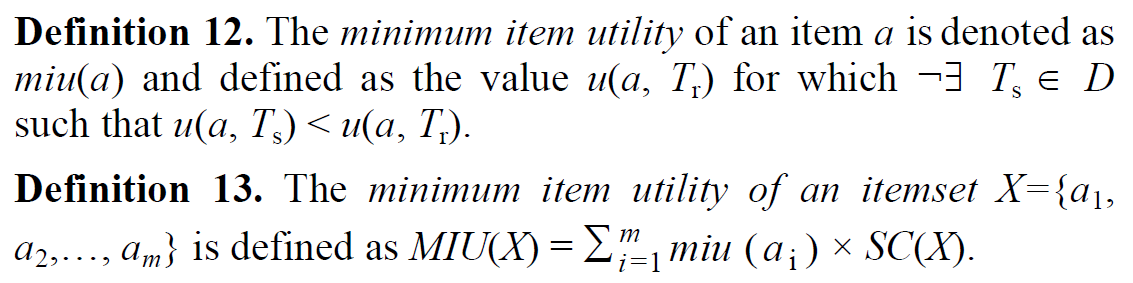 Ex：
Assume ： X = {A,C}
miu(A) =  u(A,T1) = u(X,T2) 	    	  = 5*1 = 5
MIU(X) = (miu(A) + miu(C))*3 
	   = ((5*1) + (1*1))*3
	   = 18
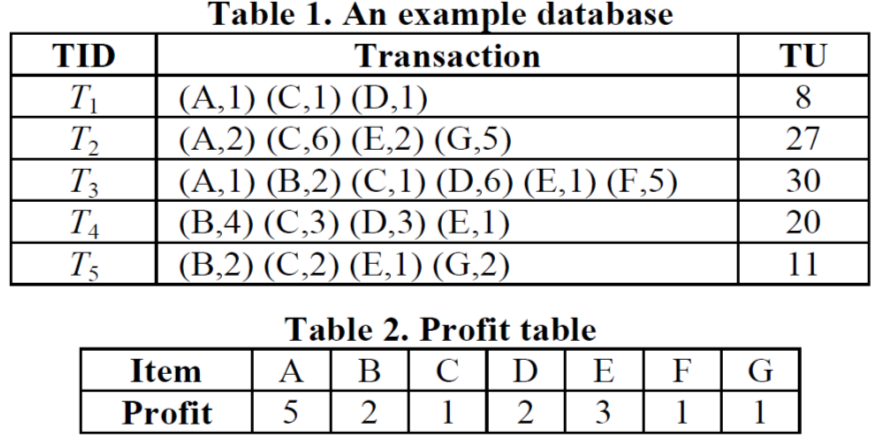 24
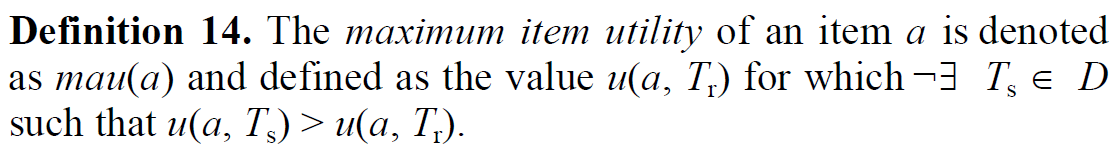 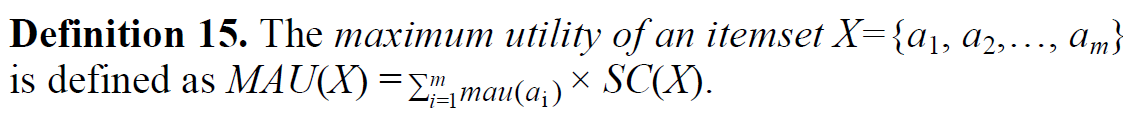 Ex：
Assume ： X = {A,C}
mau(A) =  u(A,T2) = 5*2 = 10
MAU(X) = (mau(A) + mau(C))*3 
	   = ((5*2) + (1*6))*3
	   = 48
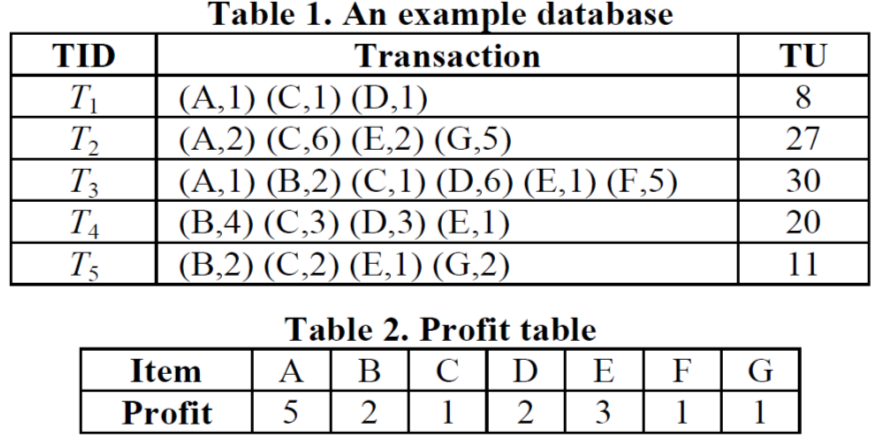 25
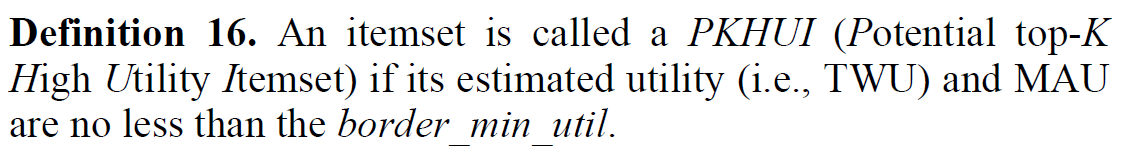 For any itemset X,
    MIU(X) ≤ u(X) ≤ min{MAU(X),TWU(X)}.
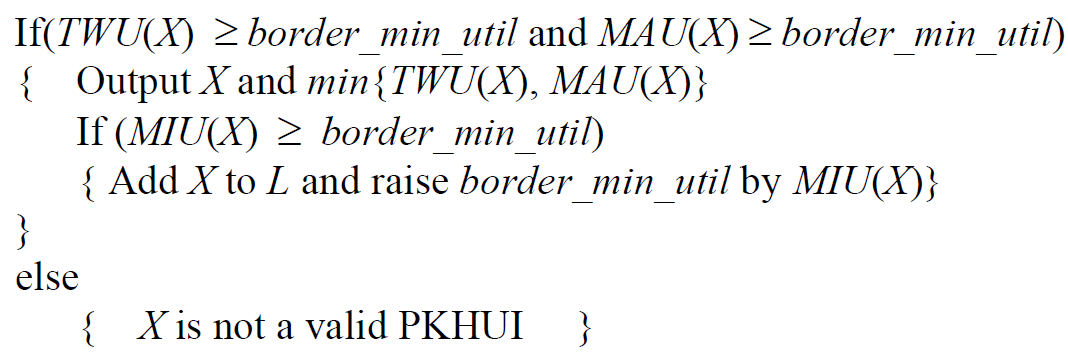 Strategy 1. Raising the threshold by MIU of Candidate (MC)
26
border minimum utility threshold (denoted as border_min_util) which is initially set to 0 and raised dynamically after a sufficient number of itemsets with higher utilities has been captured during the generation of PKHUIs.

border_min_util can be the kth highest utility of the 1-item.
u(A) = u(A,T1) + u(A,T2) +  u(A,T3)
          =  (5*1) + (5*2) + (5*1) = 20
u(B) = u(B,T3) + u(B,T4) +  u(B,T5)
          = (2*2) + (2*4) + (2*2) = 16
u(C) = (1*1) + (1*6) + (1*1) + (1*3) +(1*2) = 13
u(D) = (2*1) + (2*6) + (2*3) = 20
u(E) = (3*2) + (3*1) + (3*1) + (3*1) = 15
u(F) = (1*5) = 5
u(G) = (1*5 ) + (1*2) = 7
Assume：k = 4
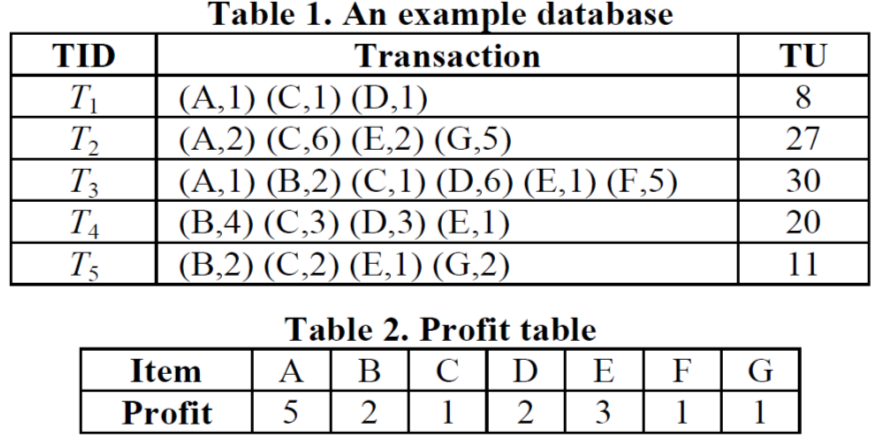 27
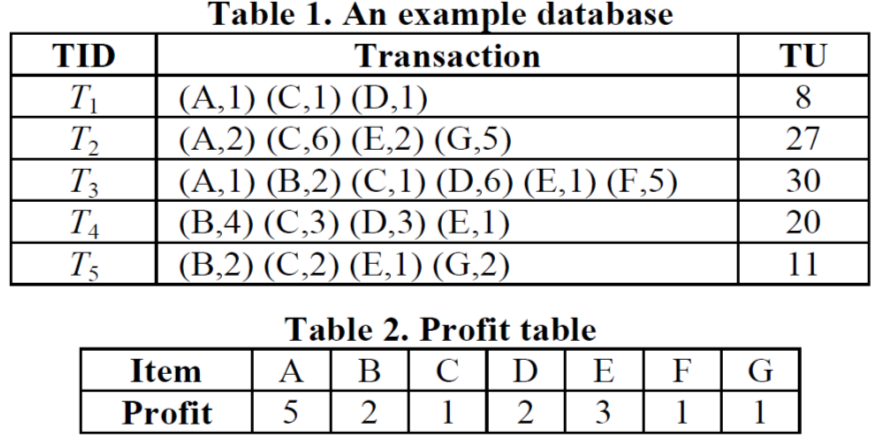 Assume：border_min_util = 15
Header table
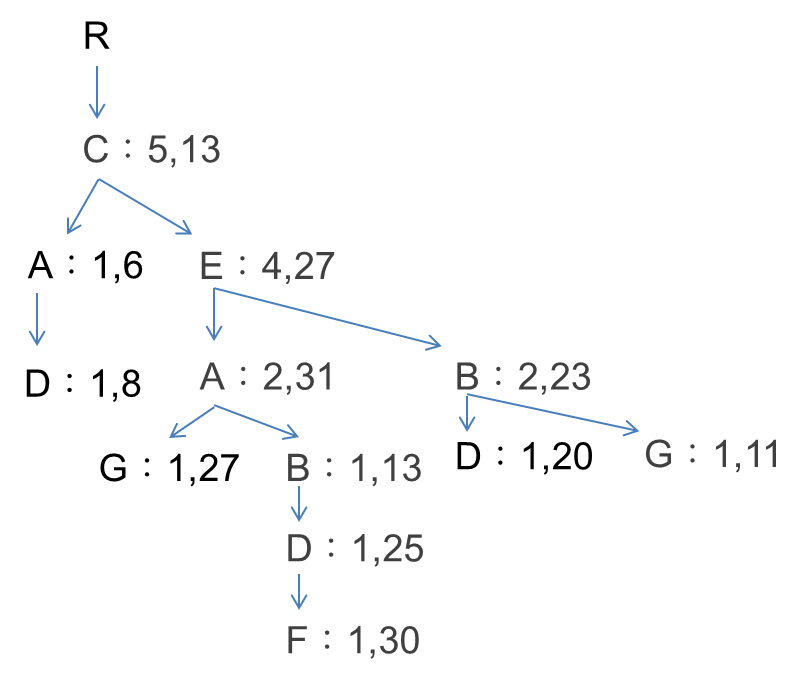 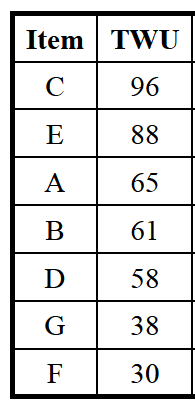 TWU(F) = TU(T3) = 30, MAX(F) = 5*1 = 5
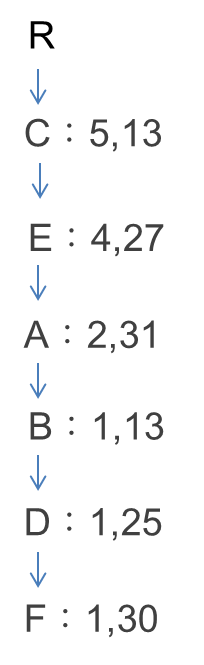 conditional 
UP-Tree for F：
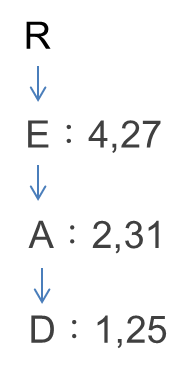 TWU(DF) = TU(T3) = 30, MAX(DF) = (12+5)*1 = 17
      MIU(DF) = (2+5)*1 = 7 < border_min_util = 15

TWU(AF) = TU(T3) = 30, MAX(AF) = (10+5)*1 = 15
      MIU(AF) = (5+5)*1 = 10 < border_min_util = 15

TWU(EF) = TU(T3) = 30, MAX(EF) = (6+5)*1 = 11
PKHUIs = ( {AF}, {DF} )
28
AF
border_min_util = 15
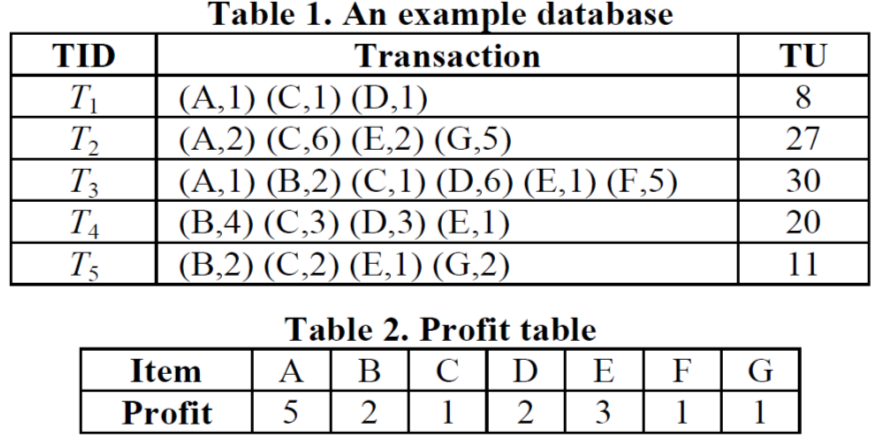 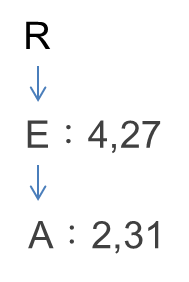 conditional 
UP-Tree for AF：
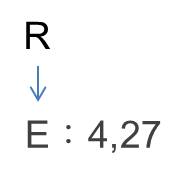 TWU(EAF) = TU(T3) = 30
      MAX(EAF) = (6+10+5) = 21
                  MIU(EAF) = (3+5+5)*1 = 13 < border_min_util = 15
PKHUIs = ( {AF}, {DF}, {EAF} )
conditional 
UP-Tree for DF：
DF
TWU(ADF) = TU(T3) = 30
      MAX(ADF) = (10+12+5) = 27
                  MIU(ADF) = (5+2+5)*1 = 12 < border_min_util = 15

TWU(EDF) = TU(T3) = 30
      MAX(EDF) = (6+12+5) = 23
                  MIU(EDF) = (3+2+5)*1 = 10 < border_min_util = 15
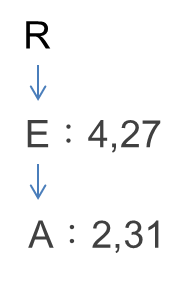 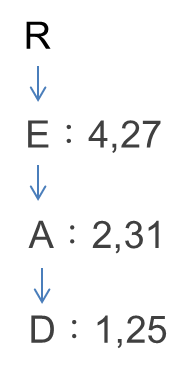 PKHUIs = ( {AF}, {DF}, {EAF}, {ADF},{EDF} )
29
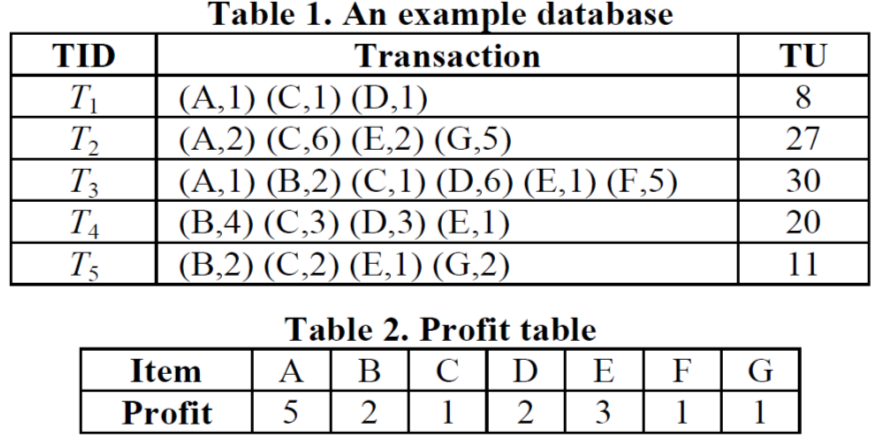 border_min_util = 15
ADF
conditional 
UP-Tree for ADF：
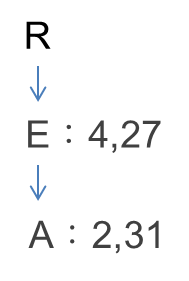 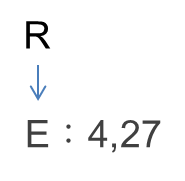 TWU(EADF) = TU(T3) = 30
      MAX(EADF) = (6+10+12+5) = 33
                  MIU(EADF) = (3+5+2+5)*1 = 15 ≤ border_min_util = 15
PKHUIs = ( {AF}, {DF}, {EAF}, {ADF},{EDF},{EADF} )
30
Phase IIIdentifying top-k high utility itemsets from PKHUIs
Exact utilities of PKHUIs are identified and top-k high utility itemsets are examined by scanning the original database.
31
Outline
Introduction
Problem definition
Mining top-k high utility
Baseline approach
Effective strategies
Experiments
Conclusion
32
Effective strategies – Phase I
Strategy 2. Pre-Evaluation (PE)
Raise border_min_util at pre-evaluation step, before construct UP-Tree.
u(AC)
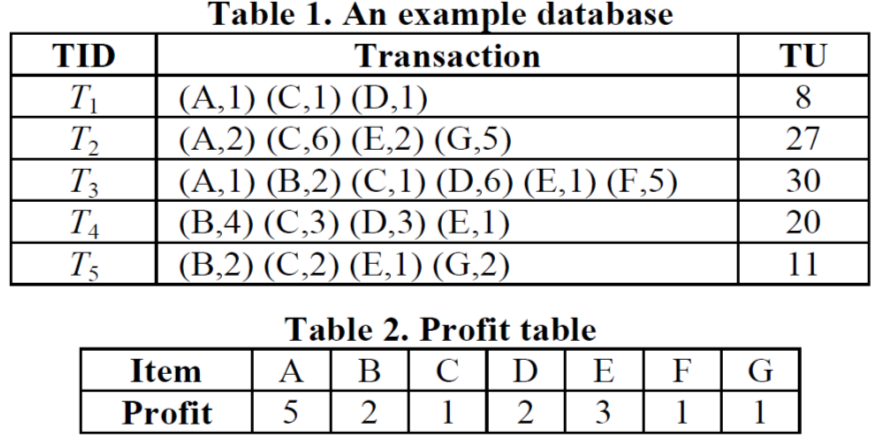 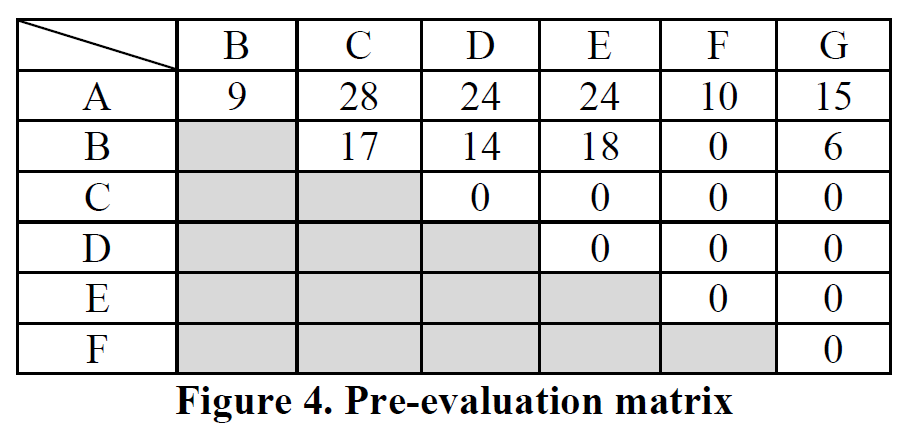 T1：u(AC,T1) = (5*1) + (1*1) = 6
        u(AD,T1) = (5*1) + (2*1) = 7

T2：u(AC,T2) = (5*2) + (1*6) = 16
        u(AE,T2) = (5*2) + (3*2) = 16
        u(AG,T2) = (5*2) + (1*5) = 15

T3：u(AB,T3) = 9, u(AC,T3) = 6, u(AD,T3) = 17
        u(AE,T3) = 8, u(AF,T3) = 10
T4：u(BC,T4) = 11, u(BD,T4) = 14, u(BE,T4) = 11

T5：u(BC,T5) = 6, u(BE,T4) = 7, u(BG,T5) = 6
u(AC) = 6 + 16 + 6 = 28
If k = 4, border_min_util = 18
33
Strategy 3. Raising the threshold by Node Utilities (NU) during the construction of the UP-Tree

If there are more than k nodes in the current UPTree 
k-th highest node utility ≥ border_min_util
	border_min_util  = k-th highest node utility
Strategy 4. Raising the threshold by MIU of Descendents (MD) after the construction of UP-Tree and before the generation of PKHUIs.

For each node Nα under the root in the UP-Tree, calculate the MIU with its descendent node Nβ
If there are more than k MIUs larger than border_min_util
 	border_min_util  = k-th highest MIU(Nα Nβ)
34
Effective strategies – Phase II
Strategy 5. Sorting candidates & raising threshold by the exact utility of candidates. (SE)

The candidates are sorted by the descendent order of estimated utilities, i.e., min(TWU(X), MAU(X))

If there are more than k HUIs whose exact utilities are larger than border_min_util 
	border_min_util = k-th highest exact utility

If candidate Z’s min(TWU(Z), MAU(Z)) < border_min_util
	remaining candidates do not need to be checked
35
Outline
Introduction
Problem definition
Mining top-k high utility
Baseline approach
Effective strategies
Experiments
Conclusion
36
Datasets
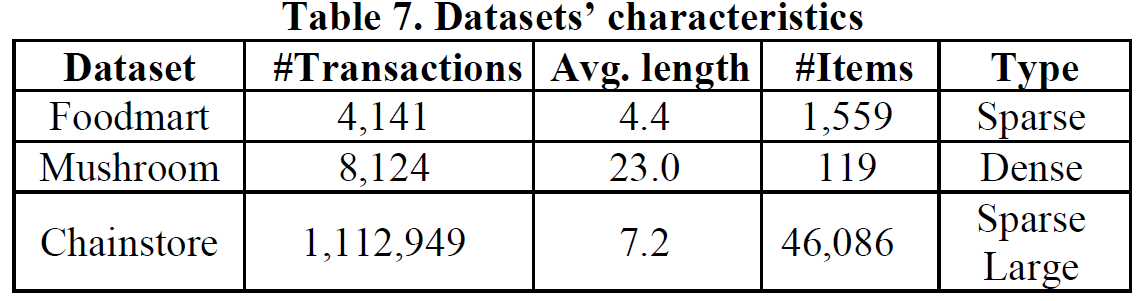 Foodmart and Chainstore contain unit profits and purchased quantities.
Mushroom unit profits are generated between 1 and 1000 by log-normal distribution and quantities are generated  randomly between 1 and 5.
37
Experiments
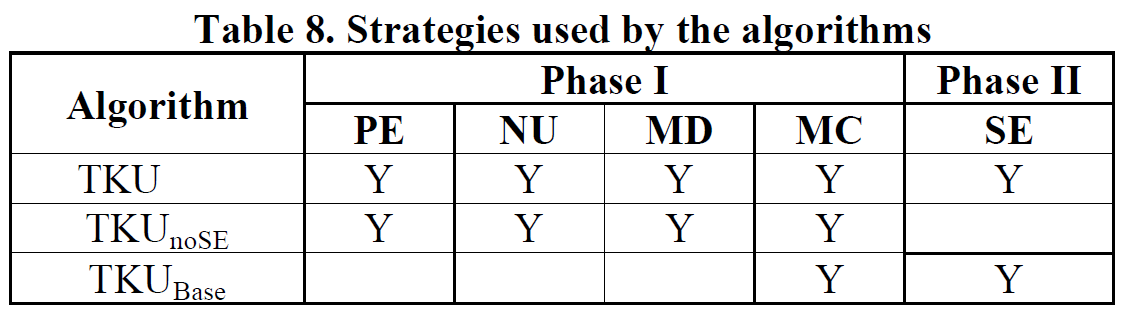 UPOptimal：the threshold is optimal minimum utility threshold.
38
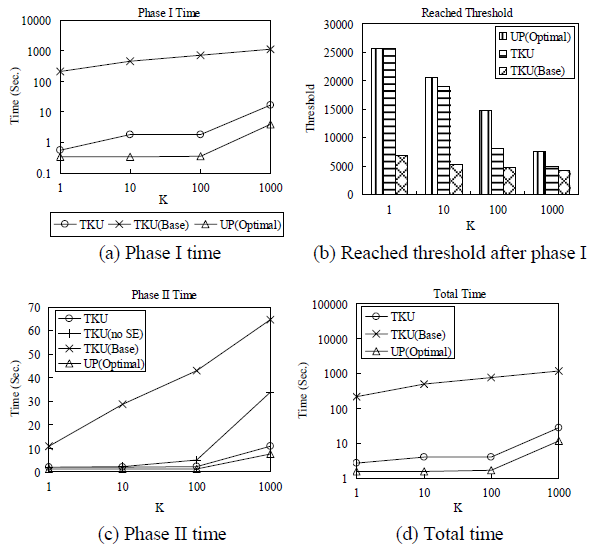 Foodmart
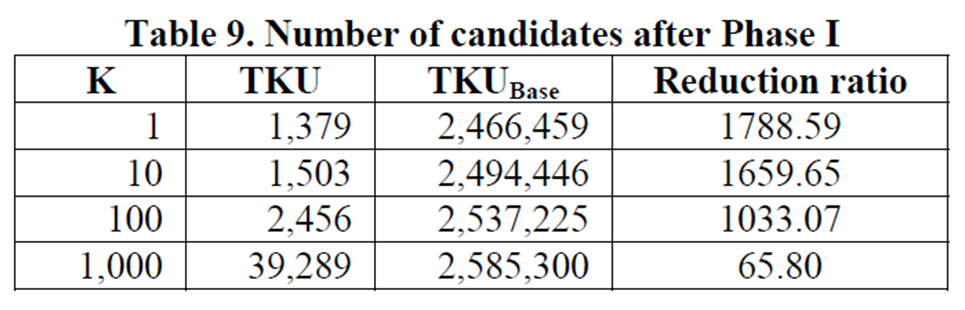 39
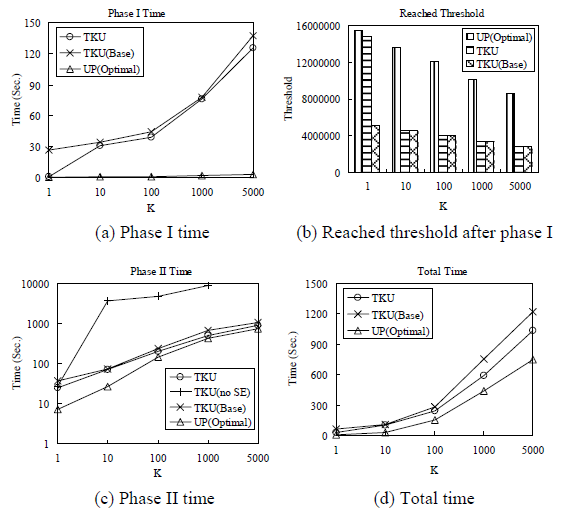 Mushroom
TWU values of itemsets are much larger than their exact utilities.
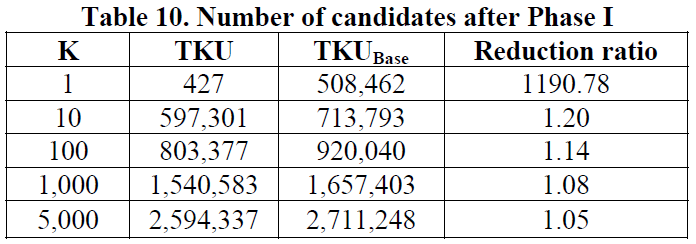 40
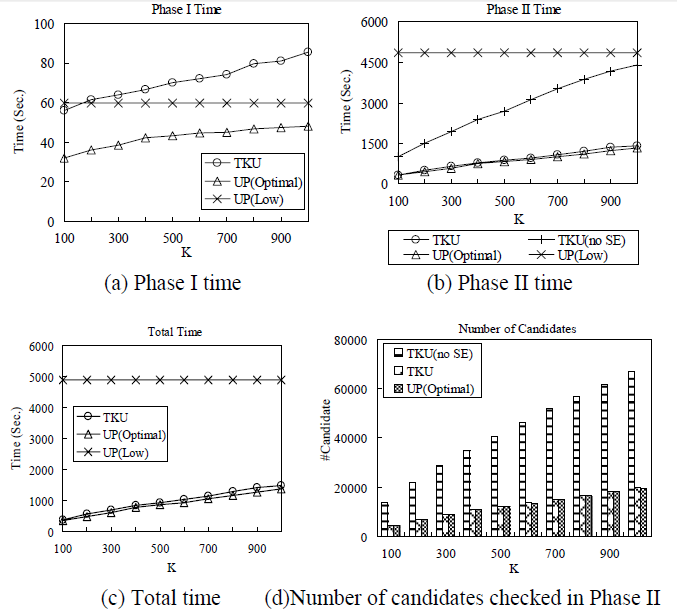 Chainstore
UPLow：UP-Growth with a low minimum utility threshold.
41
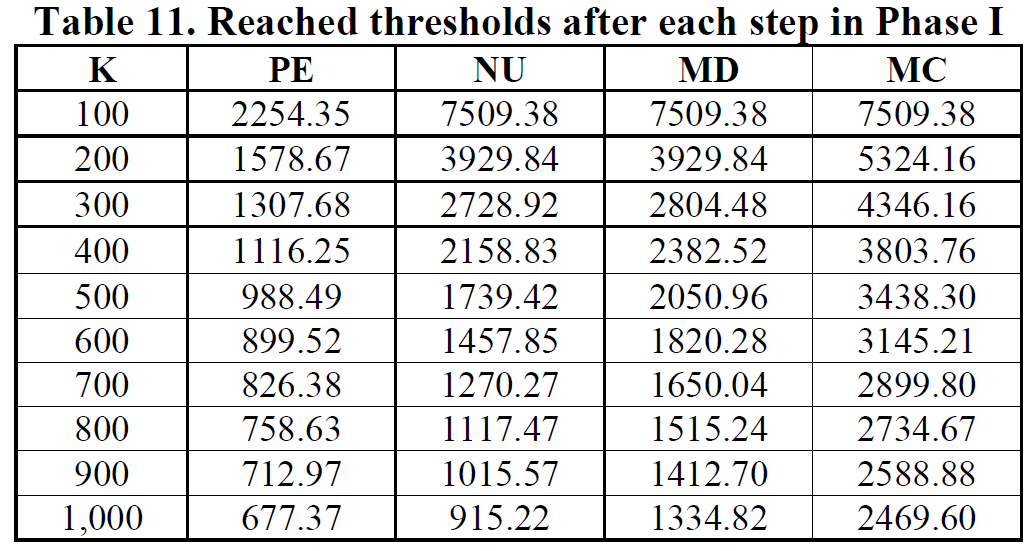 42
Outline
Introduction
Problem definition
Mining top-k high utility
Baseline approach
Effective strategies
Experiments
Conclusion
43
Conclusion
An efficient algrorithm named TKU for mining top-k high utility itemsets.

Four strategies for phase I to raise the border minimum utility threshold and reduce the search space and number of generated canditions.

A strategy is designed for phase II to decrease the number of checked candidations.
44